ТИЖДЕНЬ ІНФОРМАТИКИ
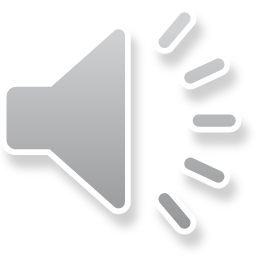 План проведення
А ТЕПЕР ДИВІТЬСЯ
ФОТО-ЗВІТ
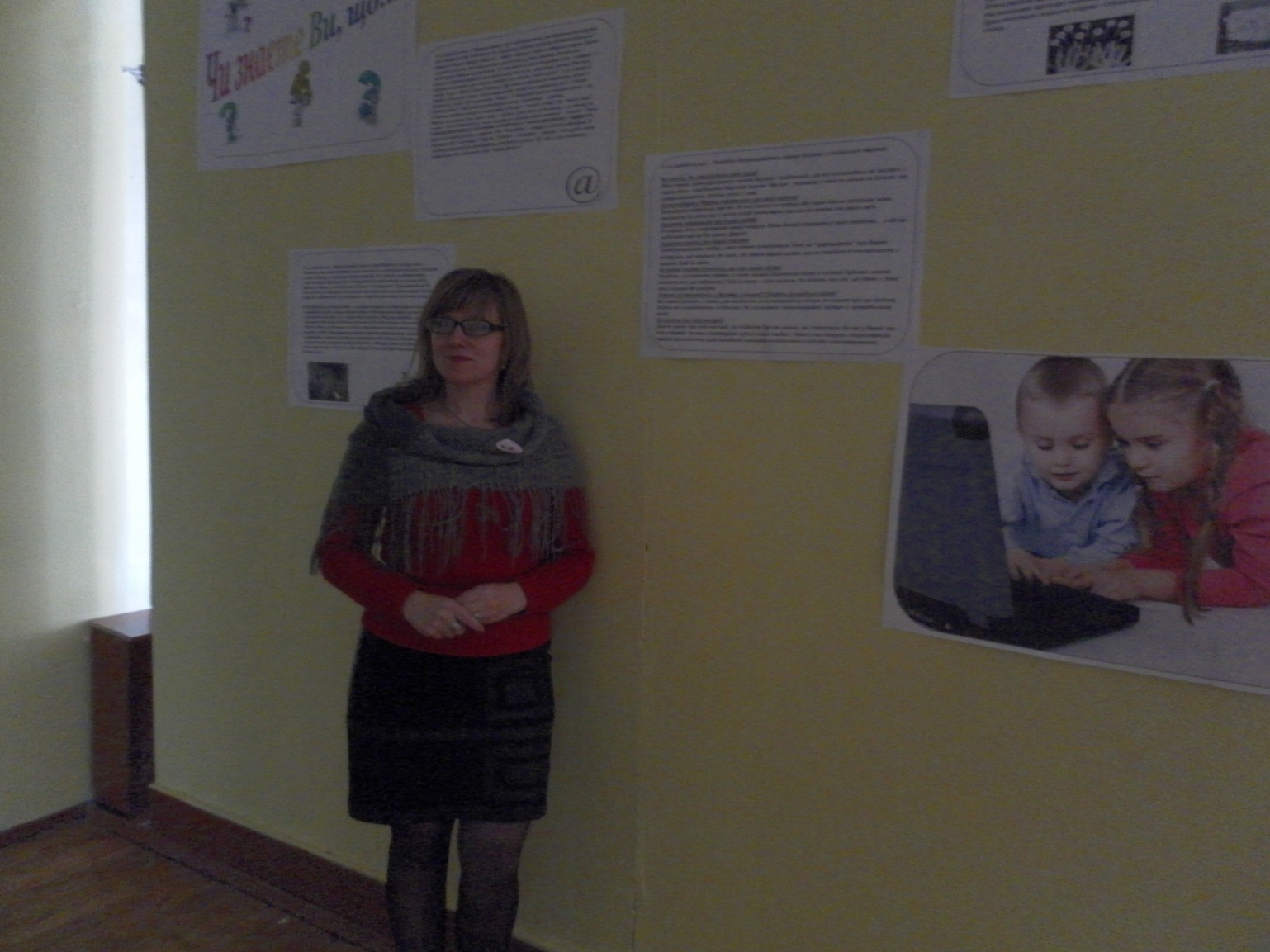 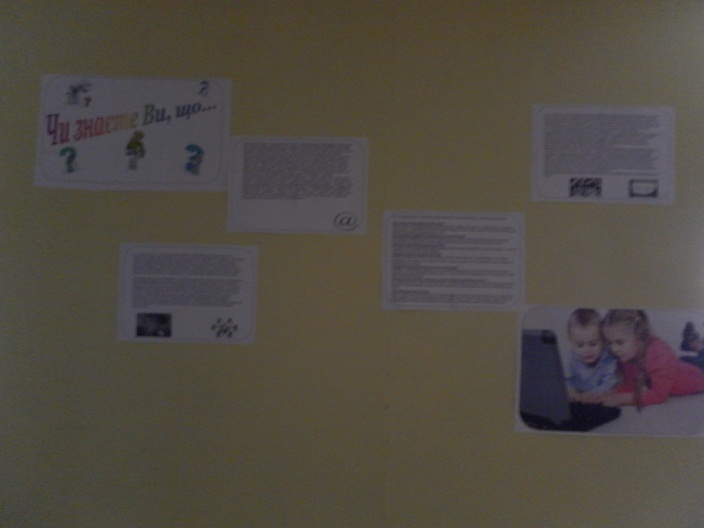 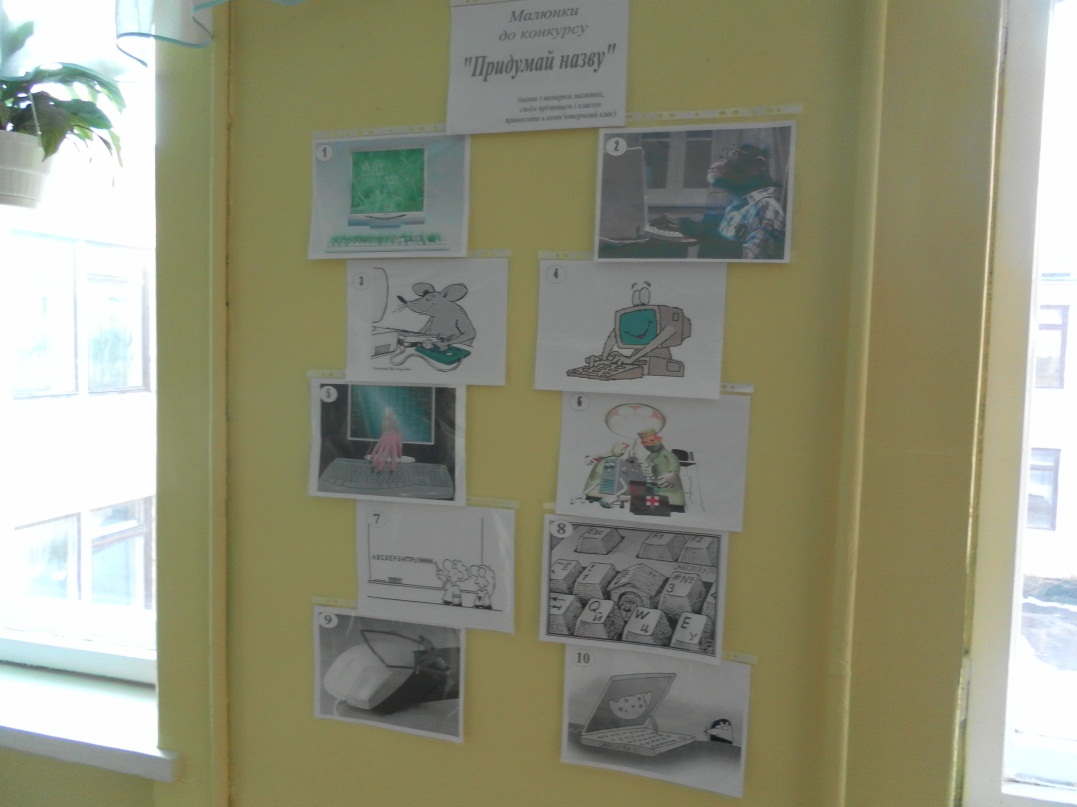 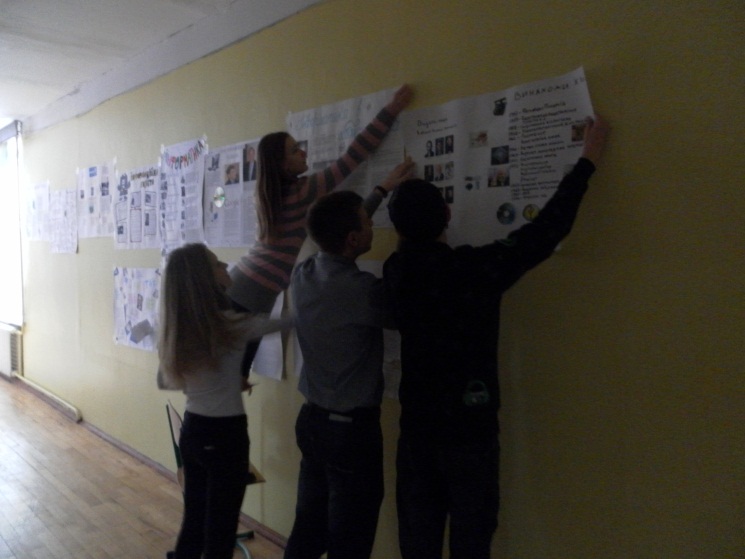 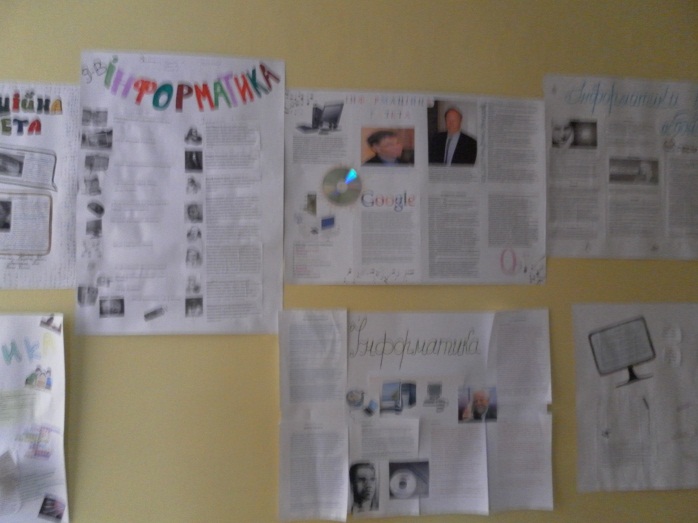 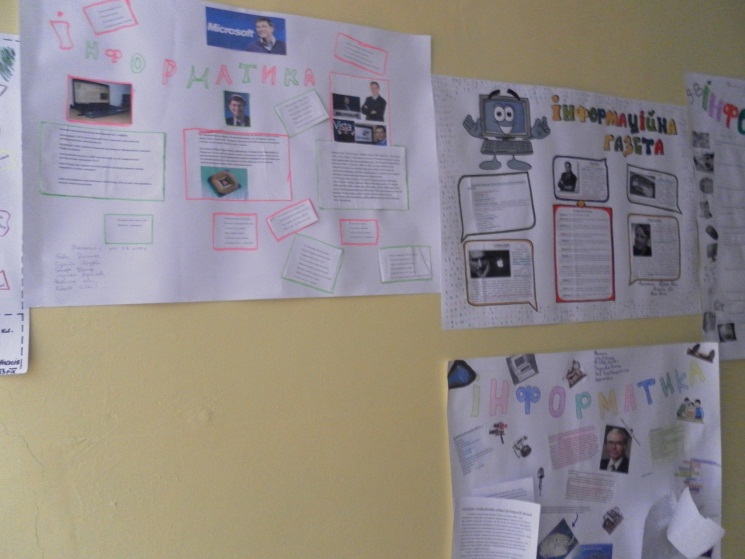 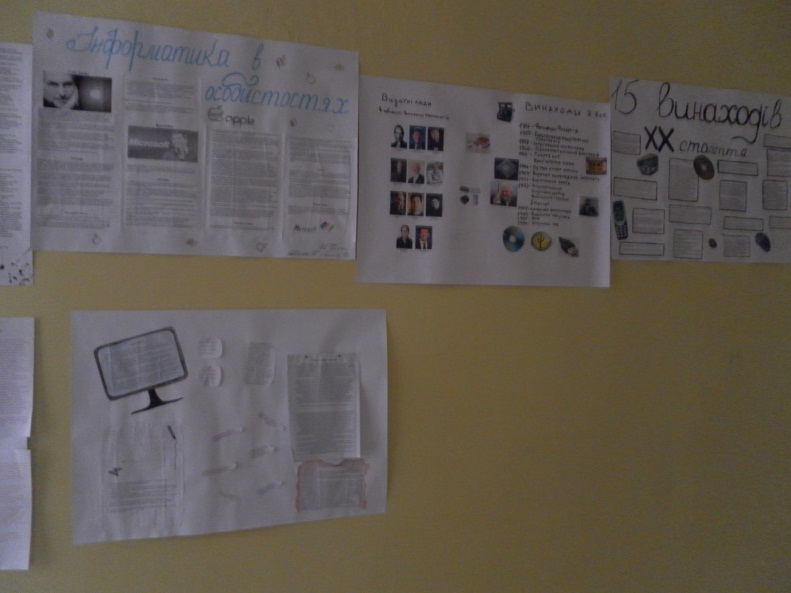 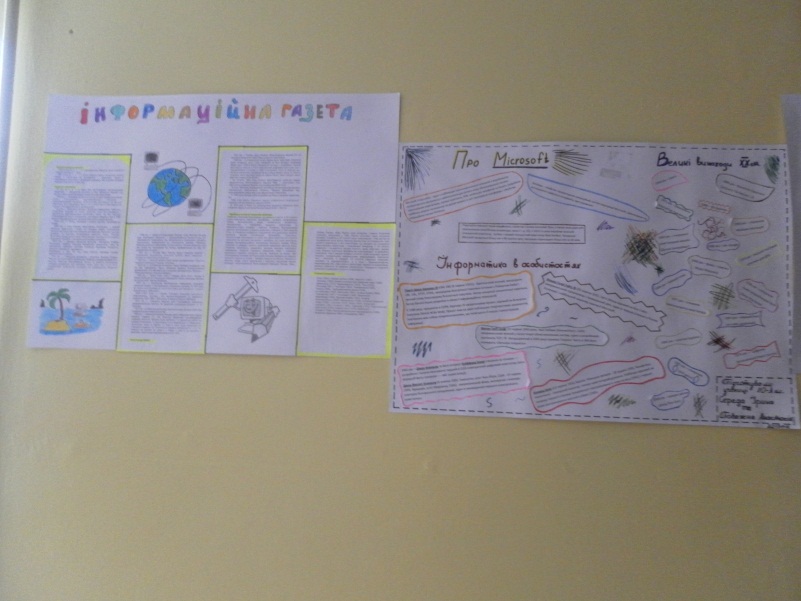 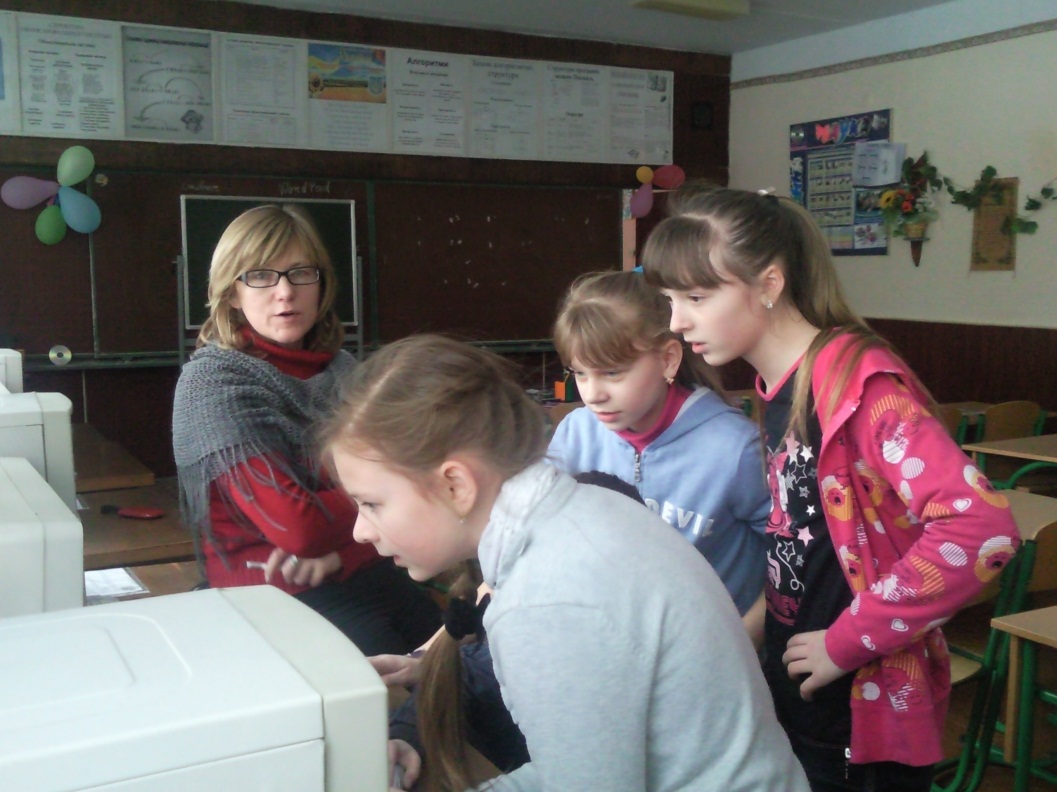 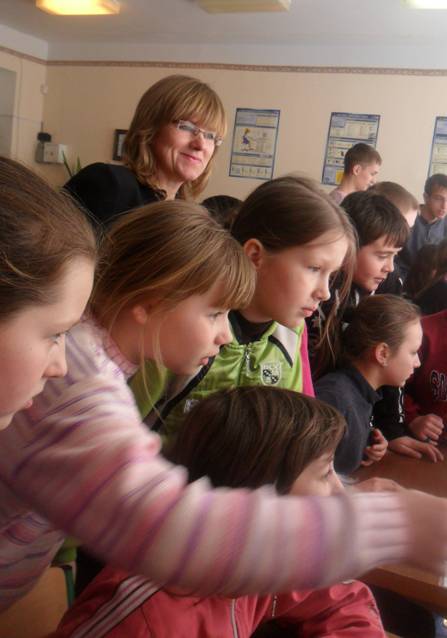 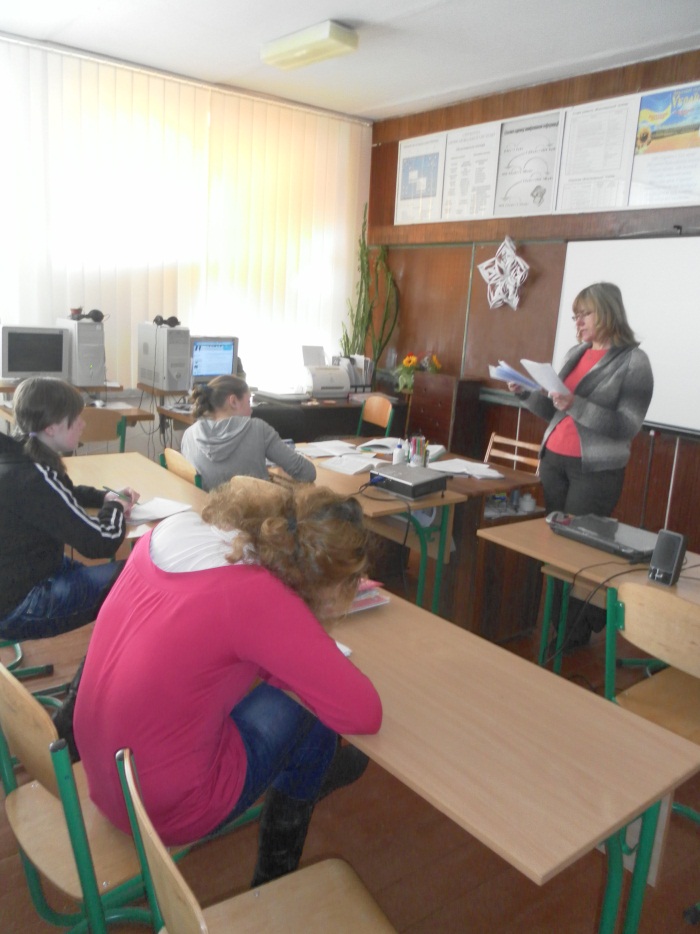 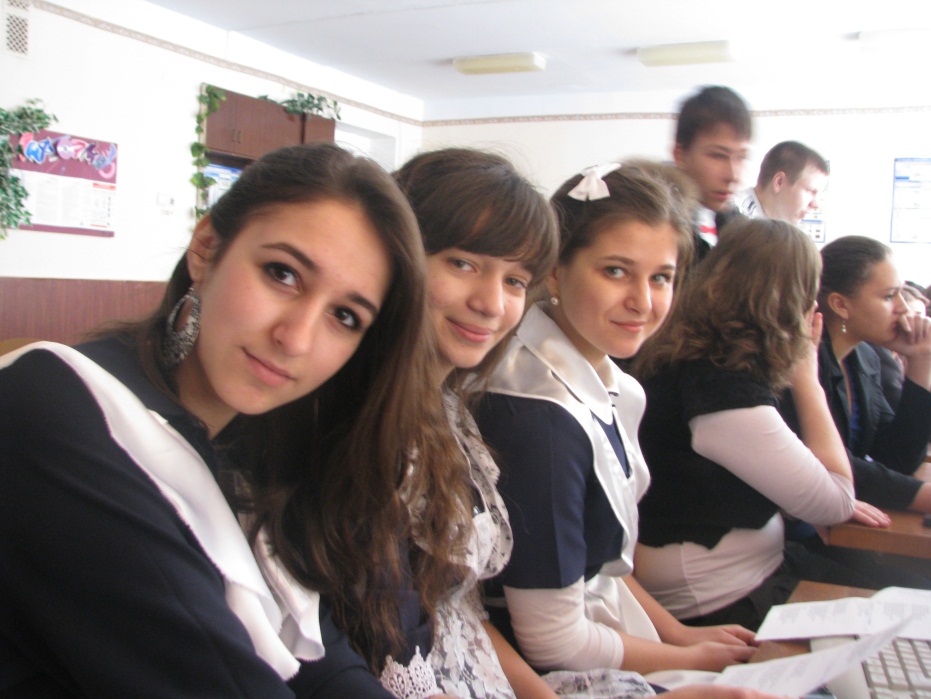 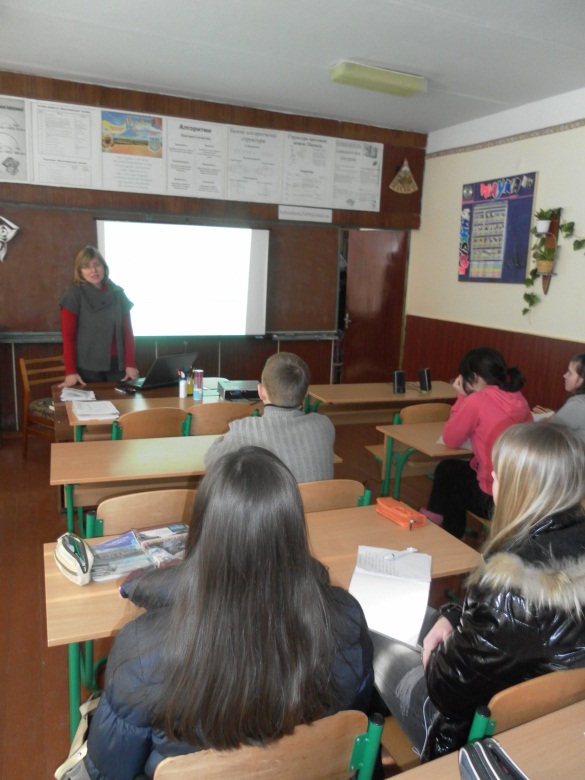 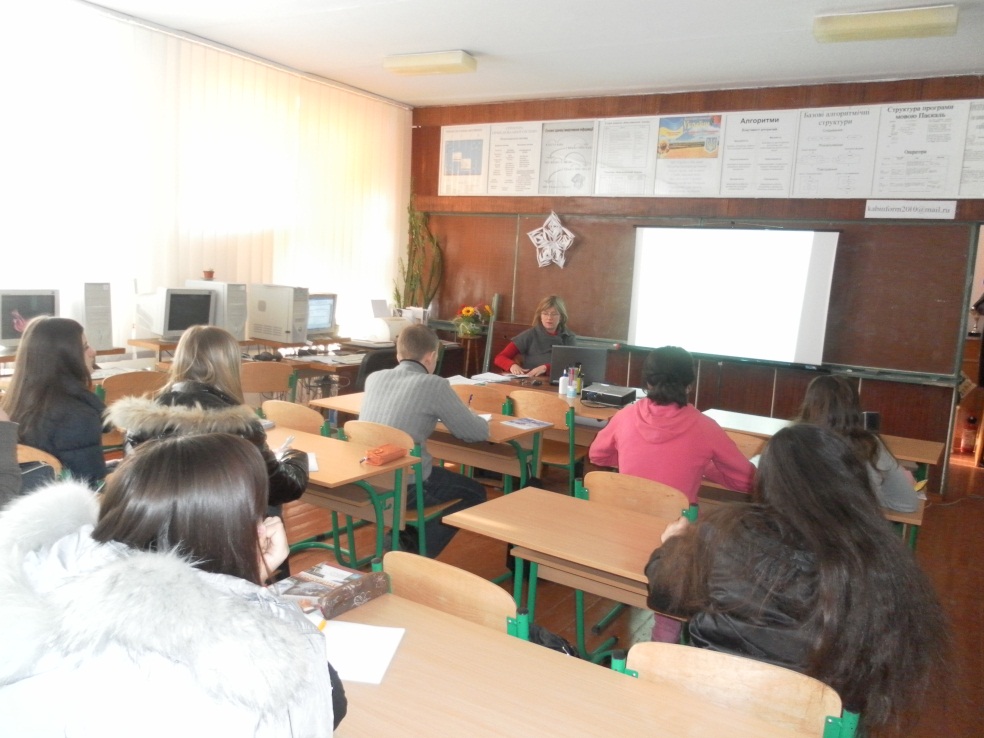 Зразки малюнків до конкурсу «Придумай назву»
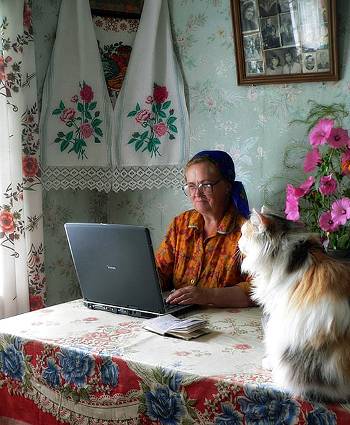 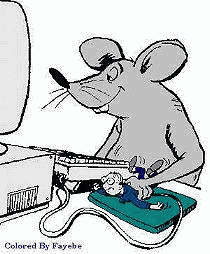 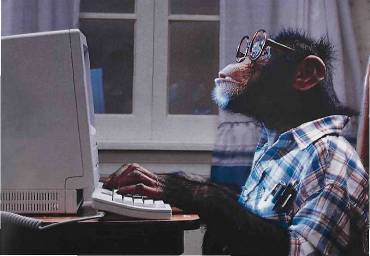 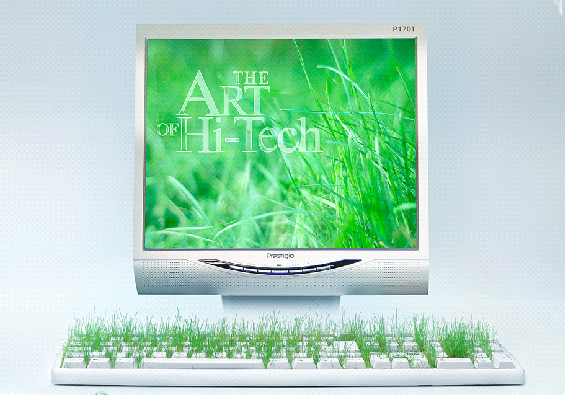 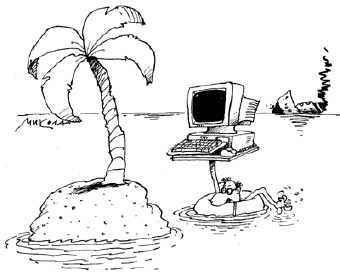 «реклама»
Приймають участь учні 11 класів. Кожна команда за допомогою жеребкування отримує певну річ (фартух, брязкальце (дитяча іграшка), присоска, шарф, зубна щітка, металева чашка, резинка для волосся, повітряна кулька, дверна ручка, ліхтарик). 
Потрібно за допомогою реклами даної речі (в гумористичній формі) впевнити усіх, що вона є дуже необхідною і незамінимою  у використанні комп’ютерної техніки або у вивченні інформатики. 
Текст реклами набраний на комп’ютері.
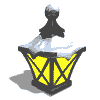 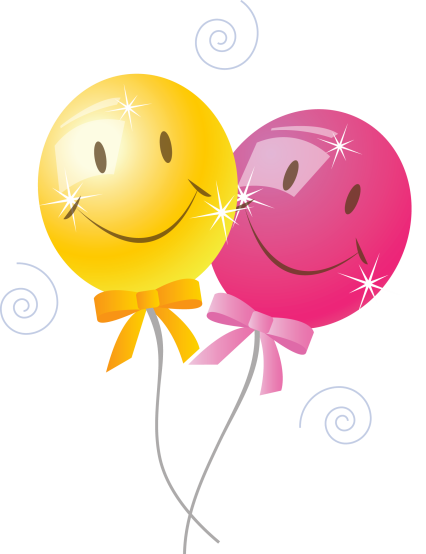 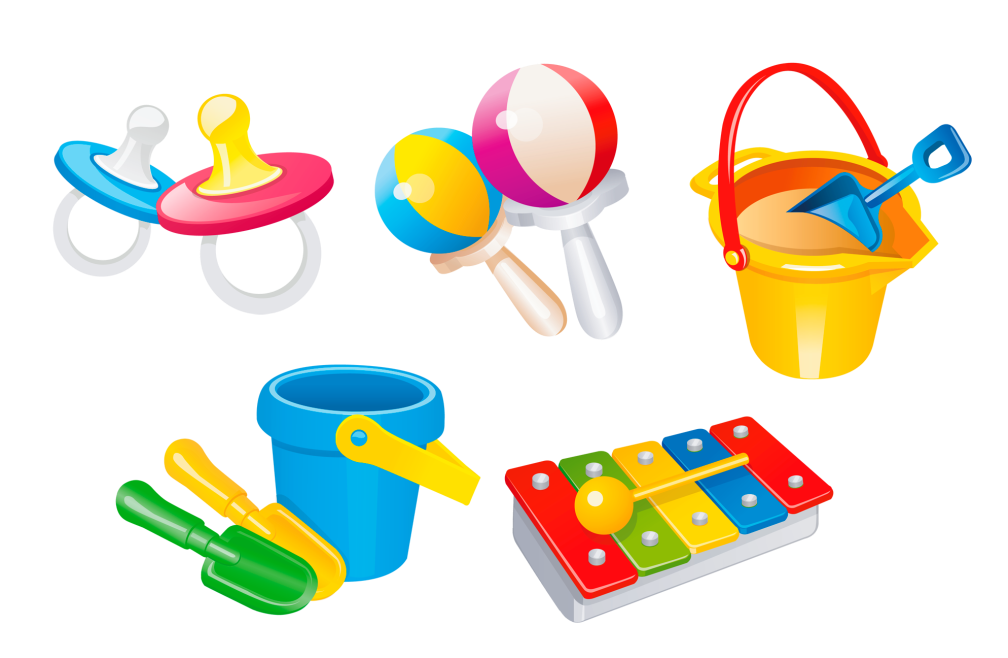 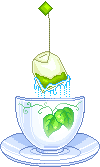 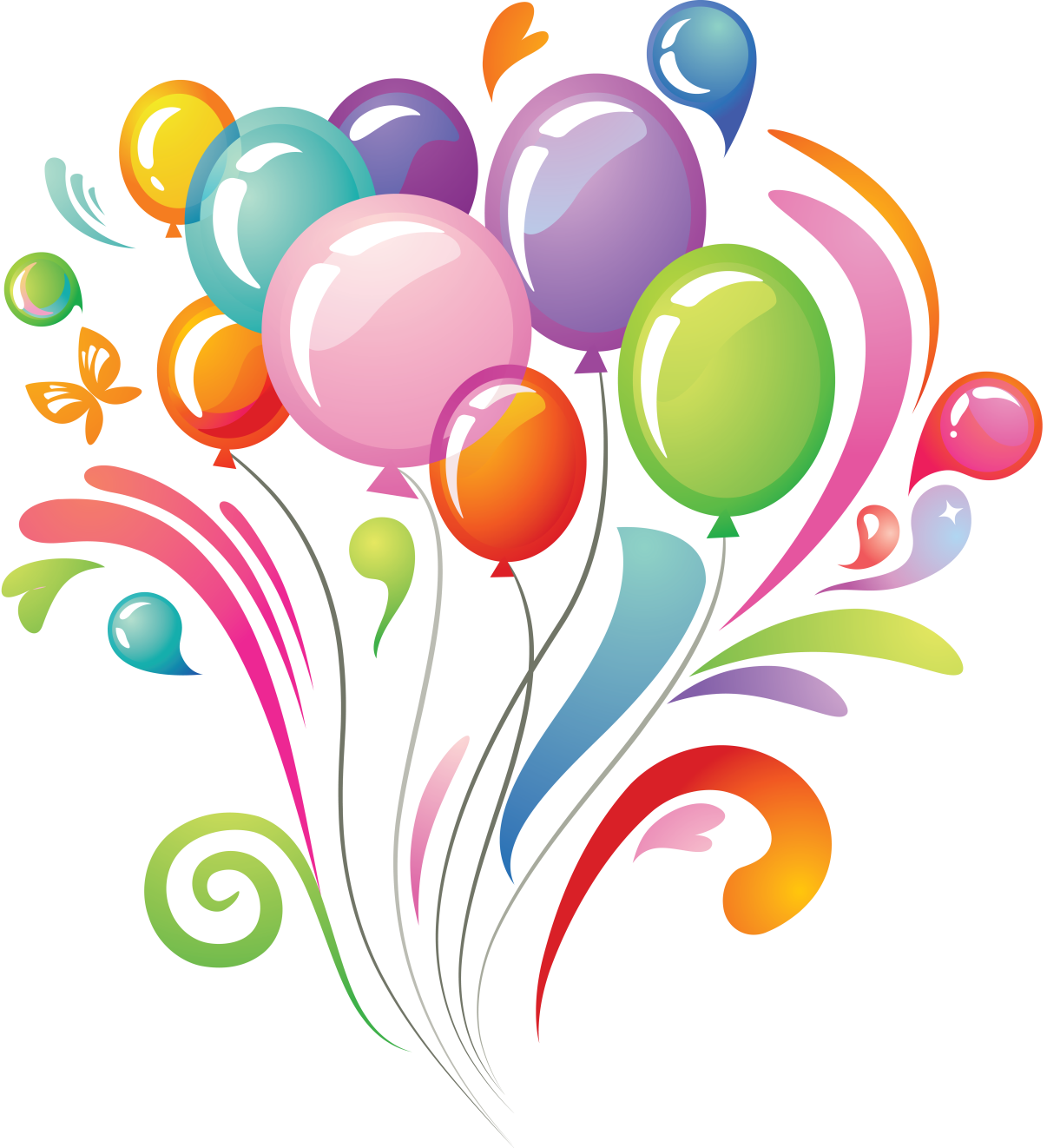